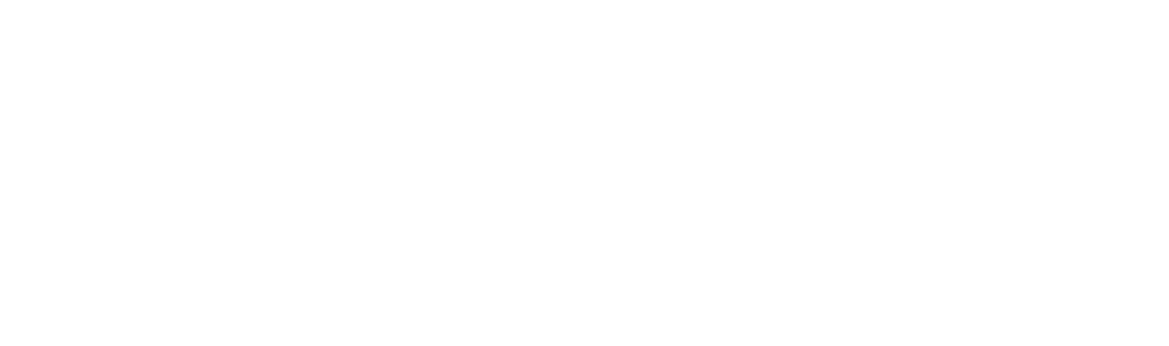 ПЛАСТИКОВЫЕ 
КЛИК-РАМКИ PCF-25
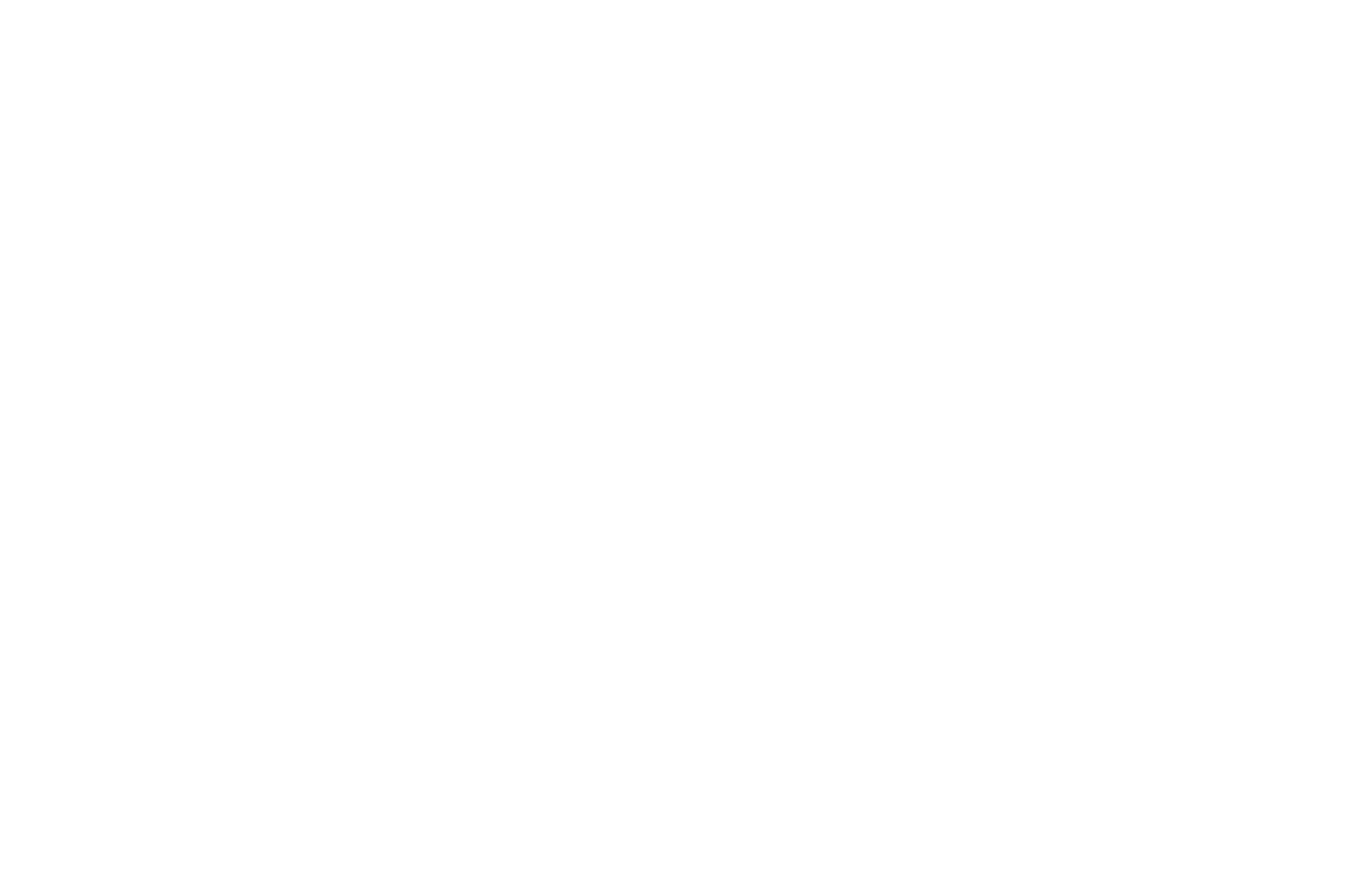 EUROPOS.GROUP
EUROPOS.RU
EUROPOS.KZ
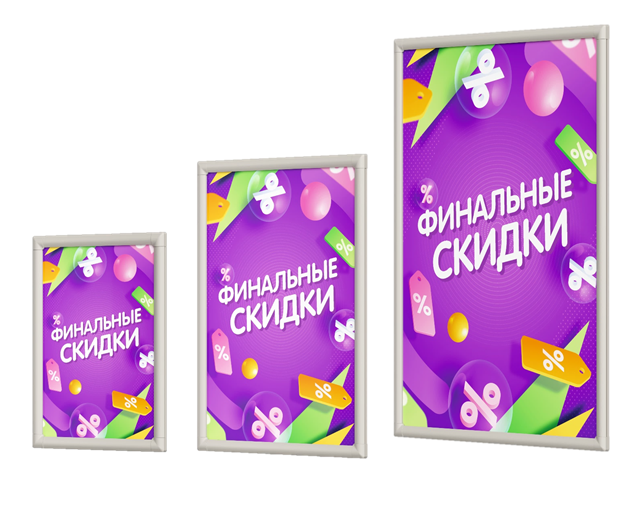 ПЛАСТИКОВЫЕ 
КЛИК-РАМКИ PCF-25
Удобное размещение информации на стене
EUROPOS.RU
EUROPOS.KZ
EUROPOS.GROUP
Основные характеристики
Формат от A3 до A1
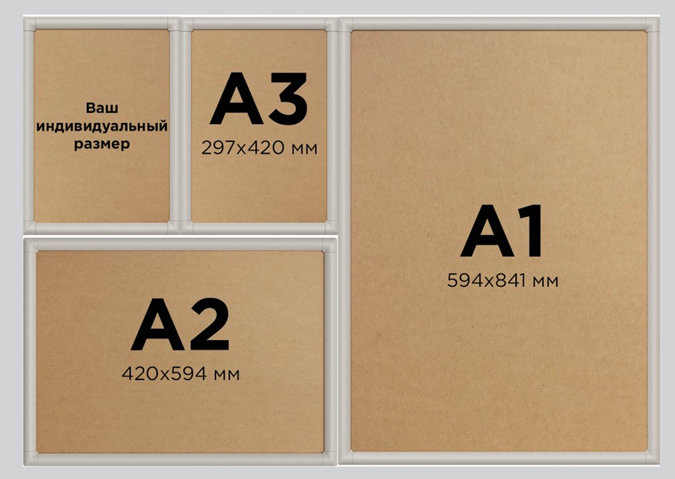 Защелкивающийся профиль шириной 25 мм
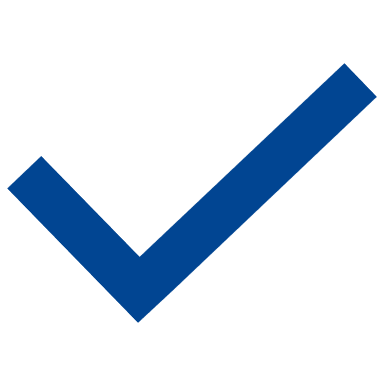 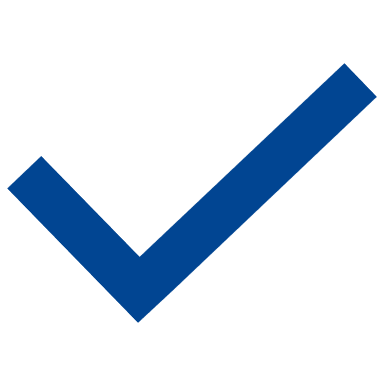 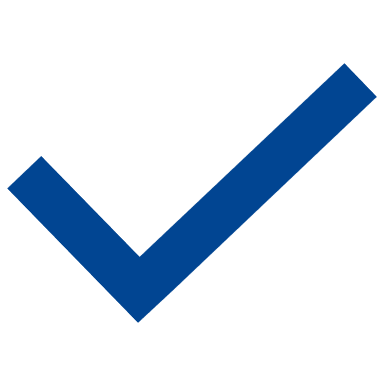 Два вида уголков
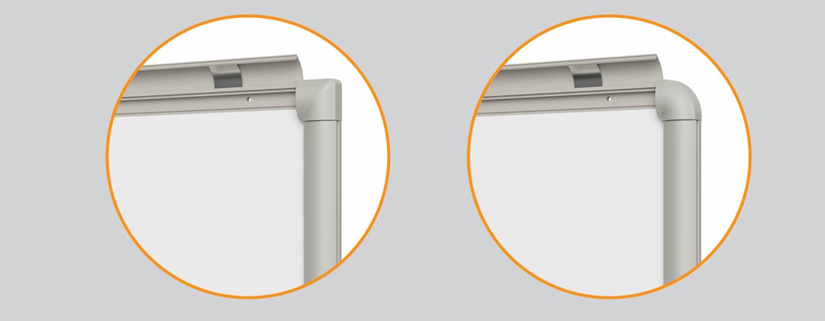 EUROPOS.RU
EUROPOS.KZ
EUROPOS.GROUP
3
Ключевые преимущества
Доступная цена
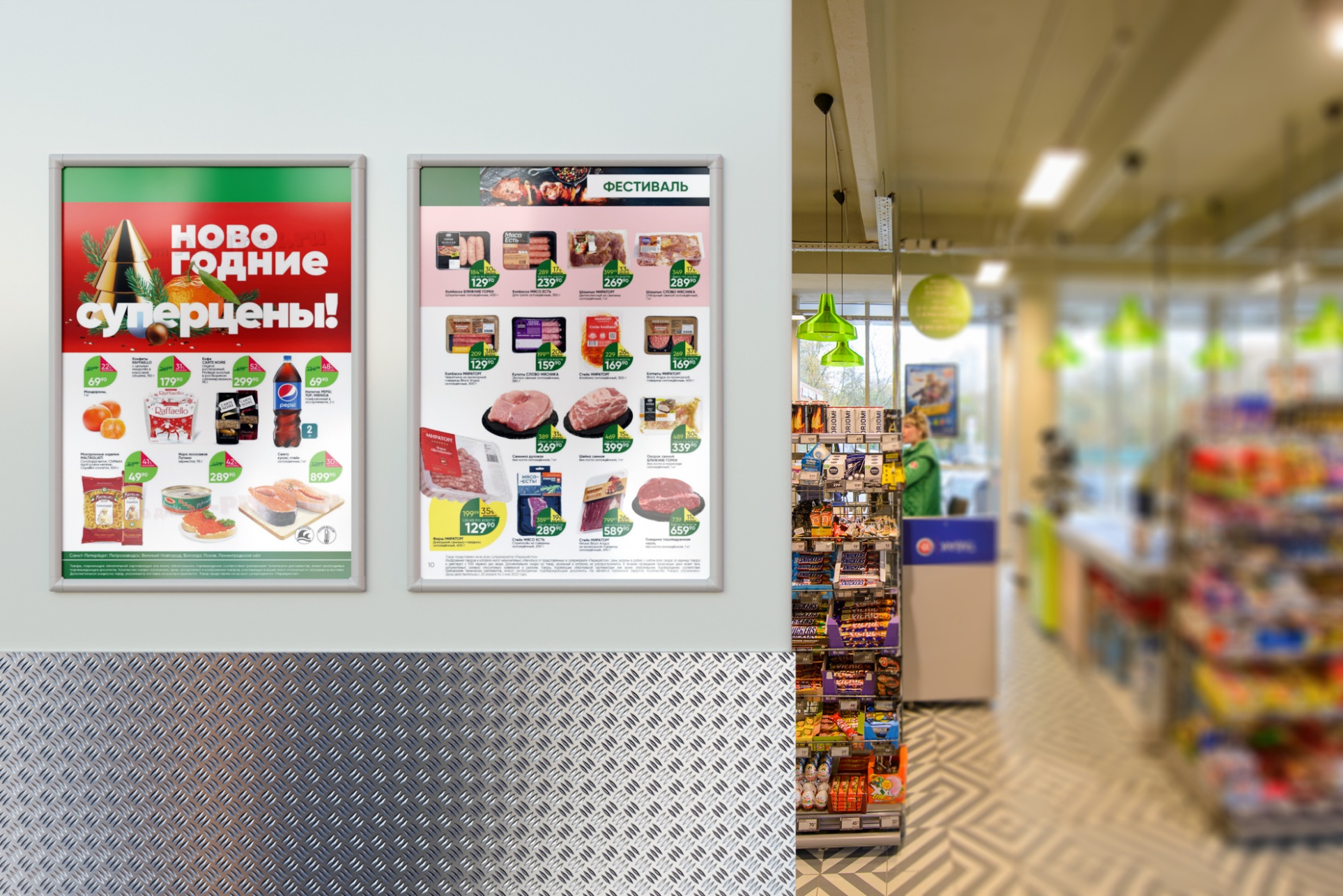 Надежная фиксация информационной вставки в рамке
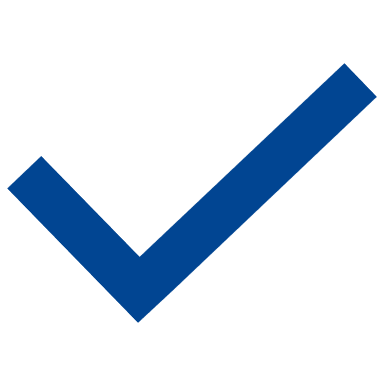 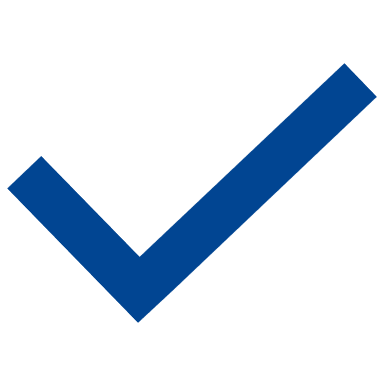 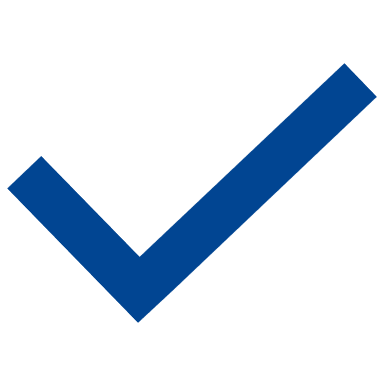 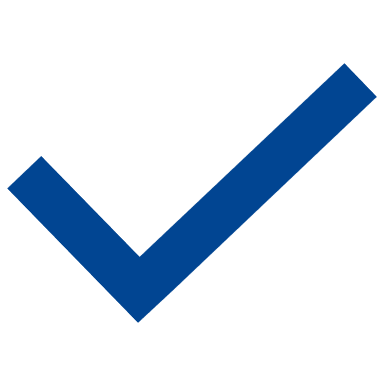 Возможность исполнения в 
любом цвете
Возможность исполнения в нестандартном
формате
EUROPOS.RU
EUROPOS.KZ
EUROPOS.GROUP
4
Ключевые преимущества
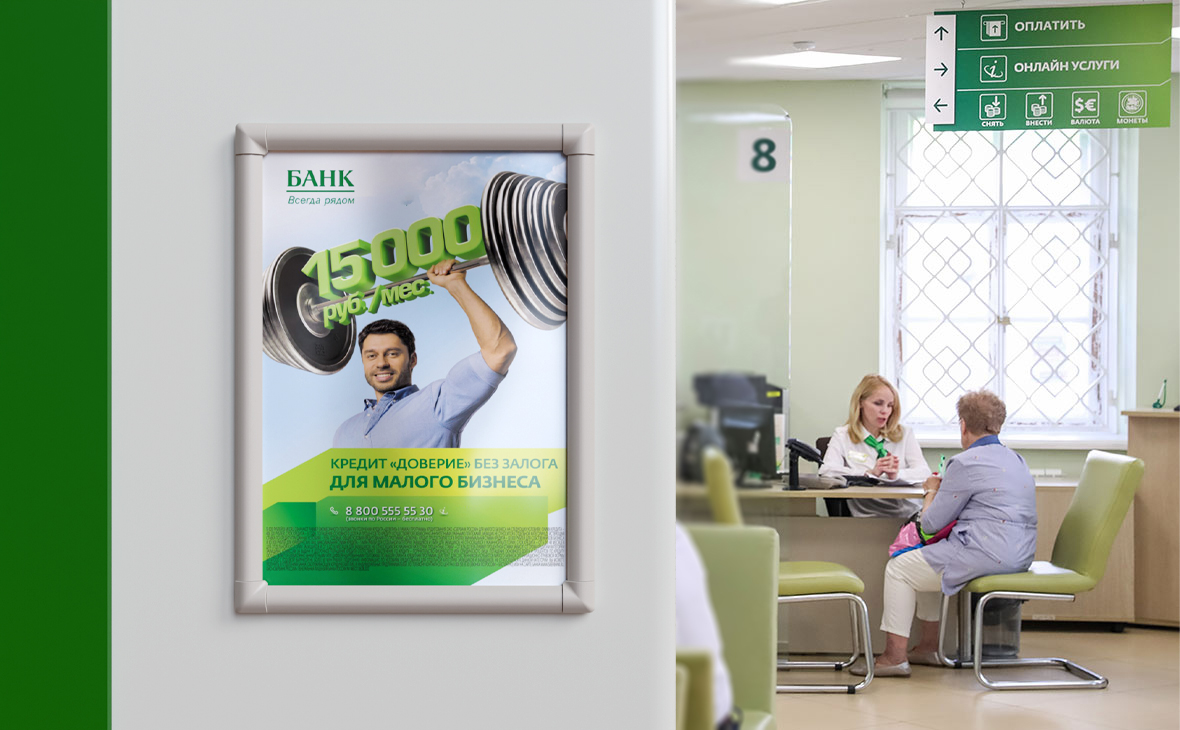 Возможность использования в помещениях разного назначения: в магазинах, кафе, ресторанах, в офисах, административных зданиях и т.д.
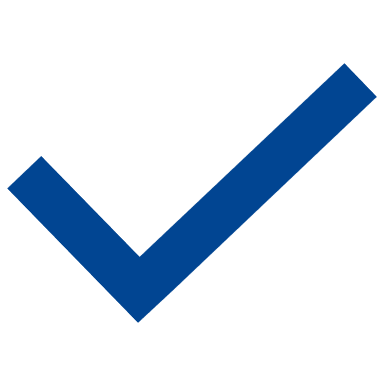 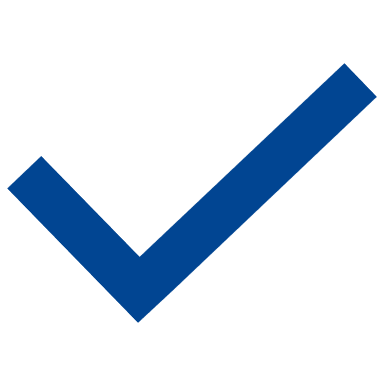 Удобная замена информации
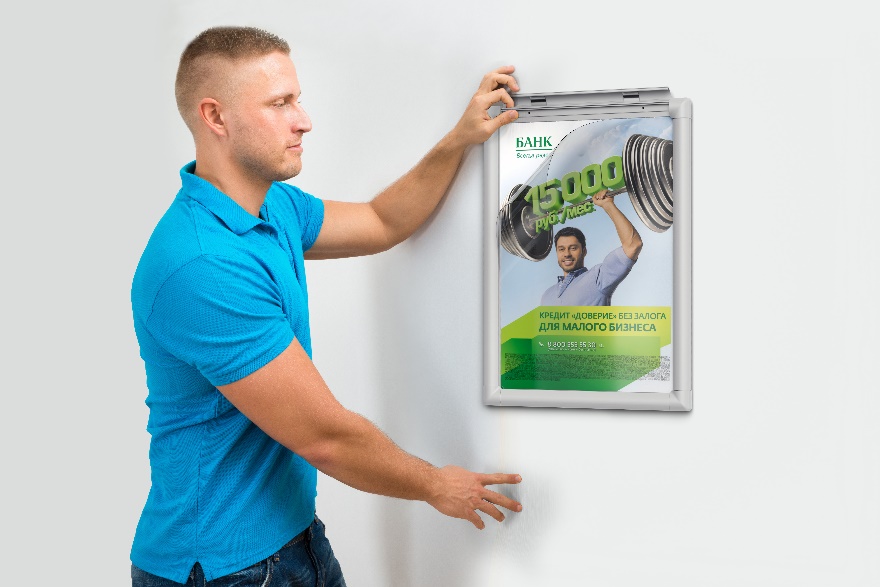 EUROPOS.RU
EUROPOS.KZ
EUROPOS.GROUP
5
Применение
Рамки с прямоугольными углами
Рамки с закругленными углами
Рекламные стойки с клик-рамами
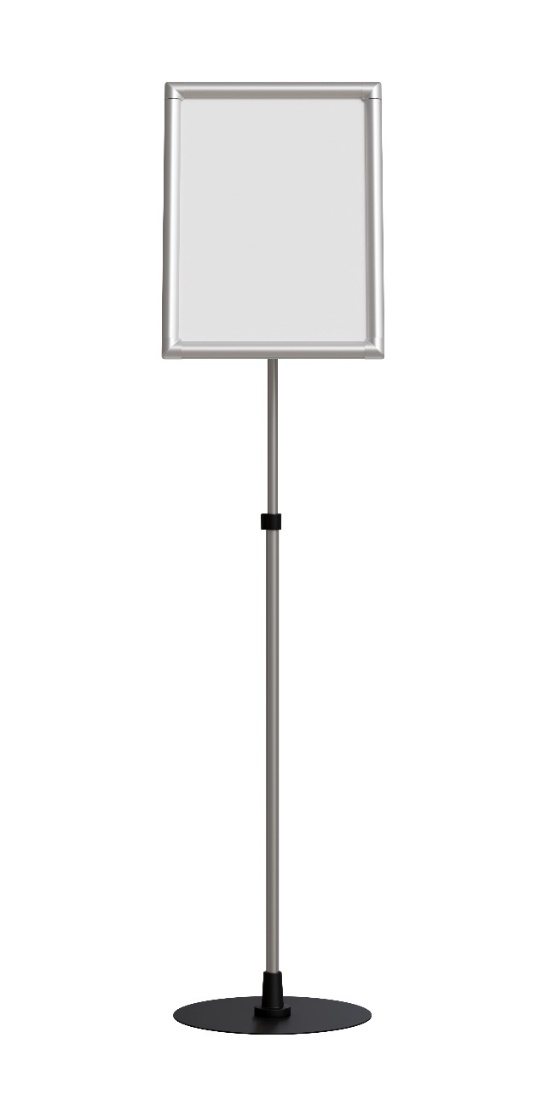 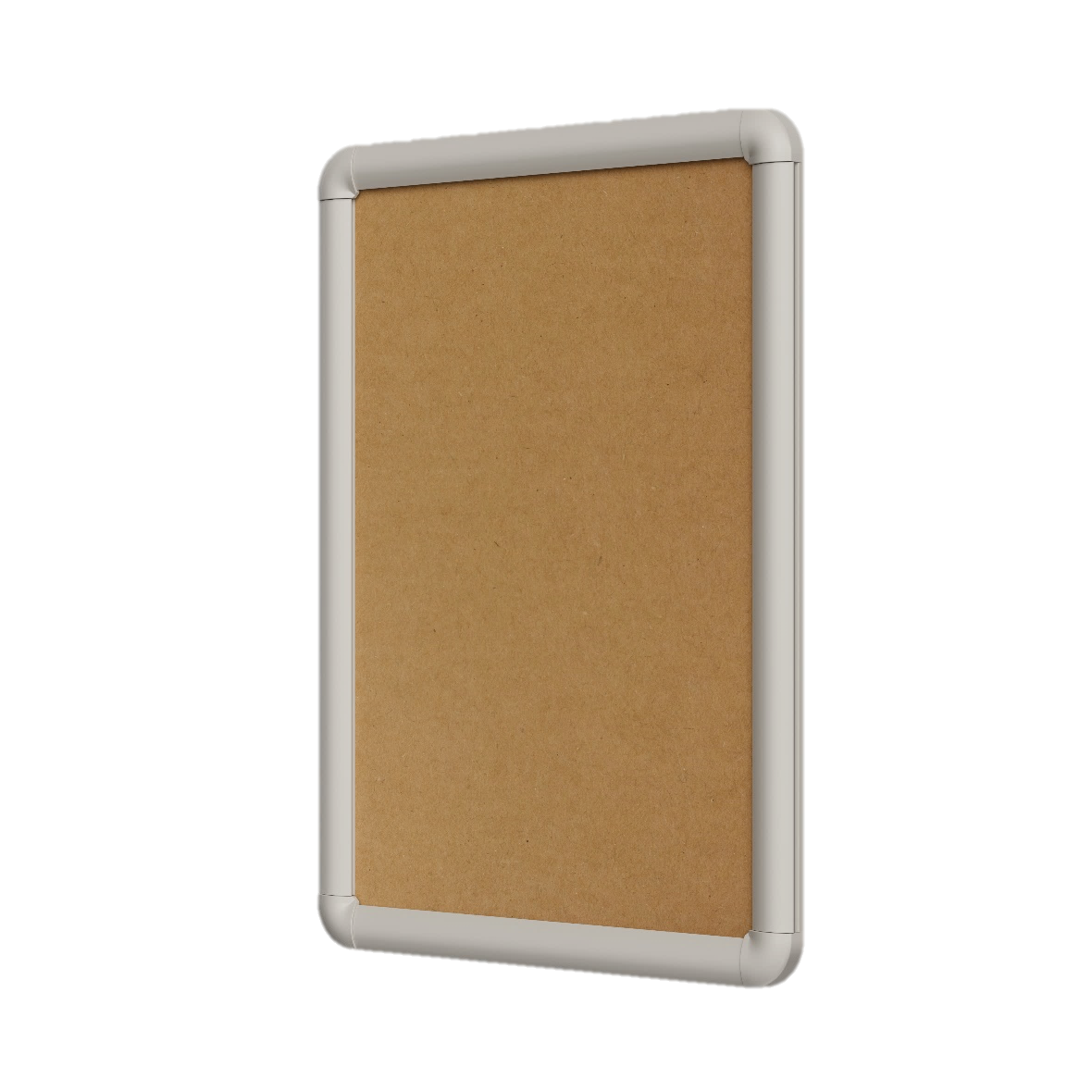 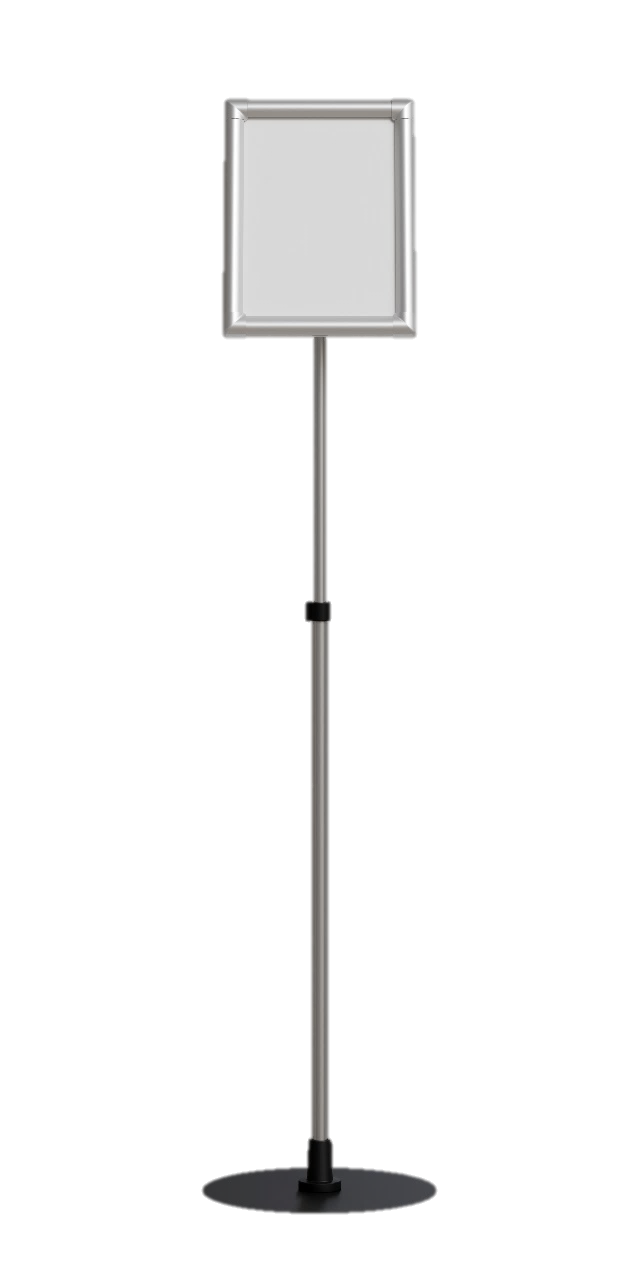 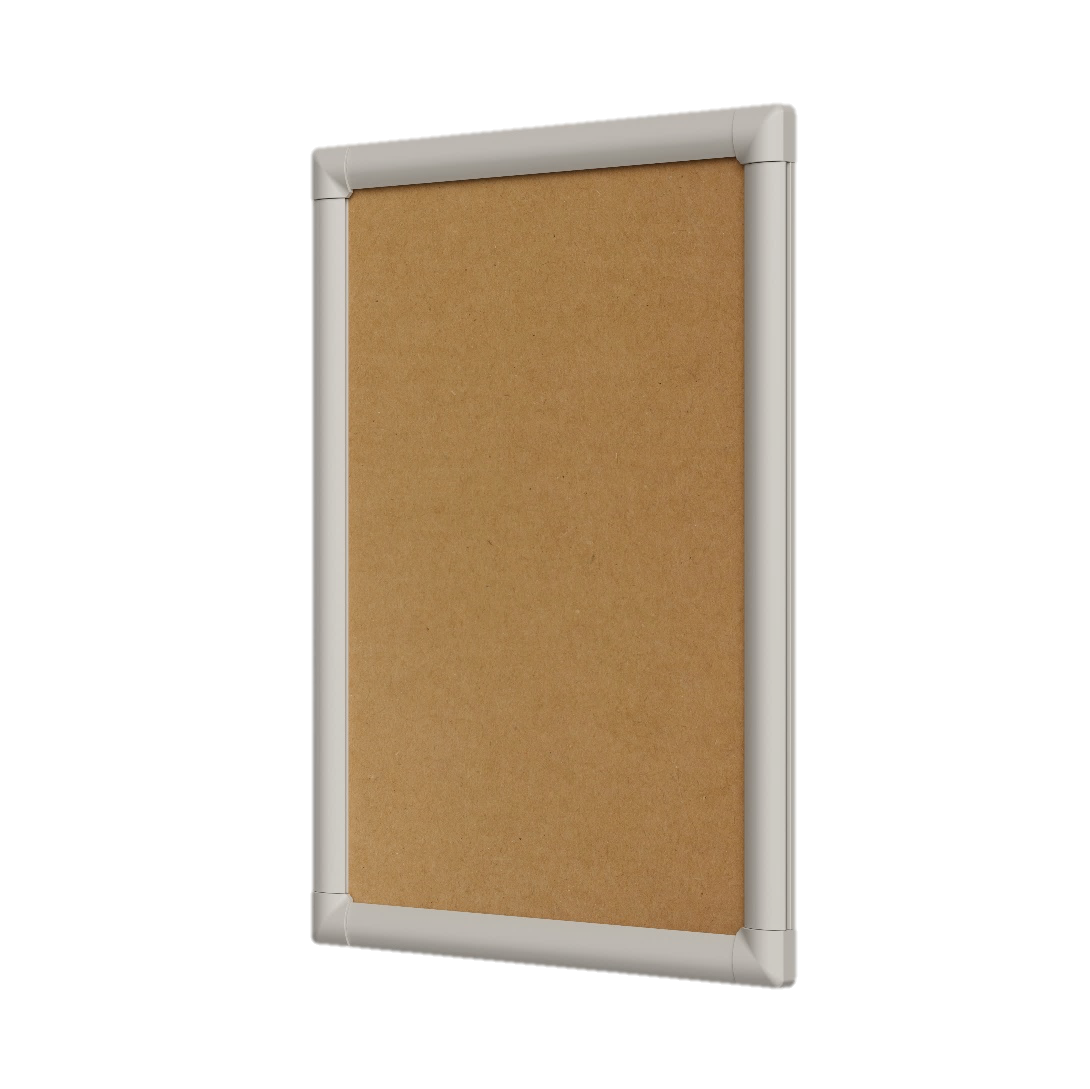 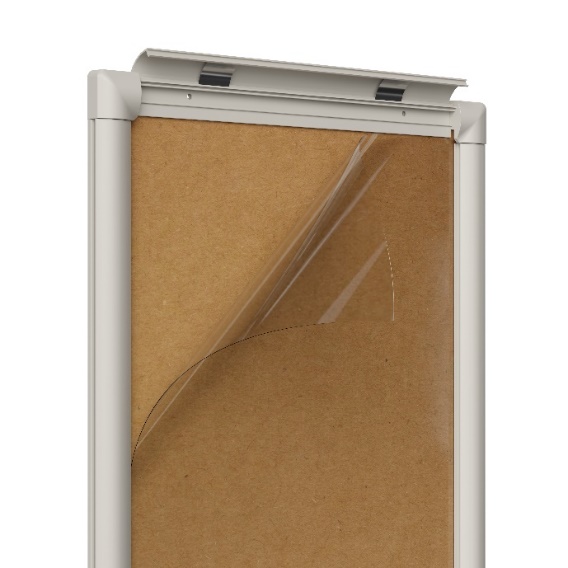 A3
A4
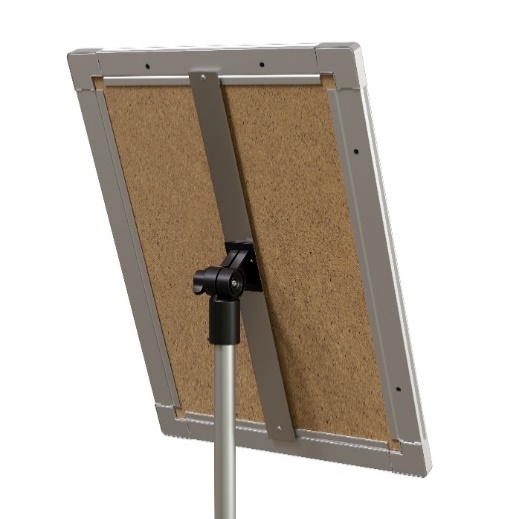 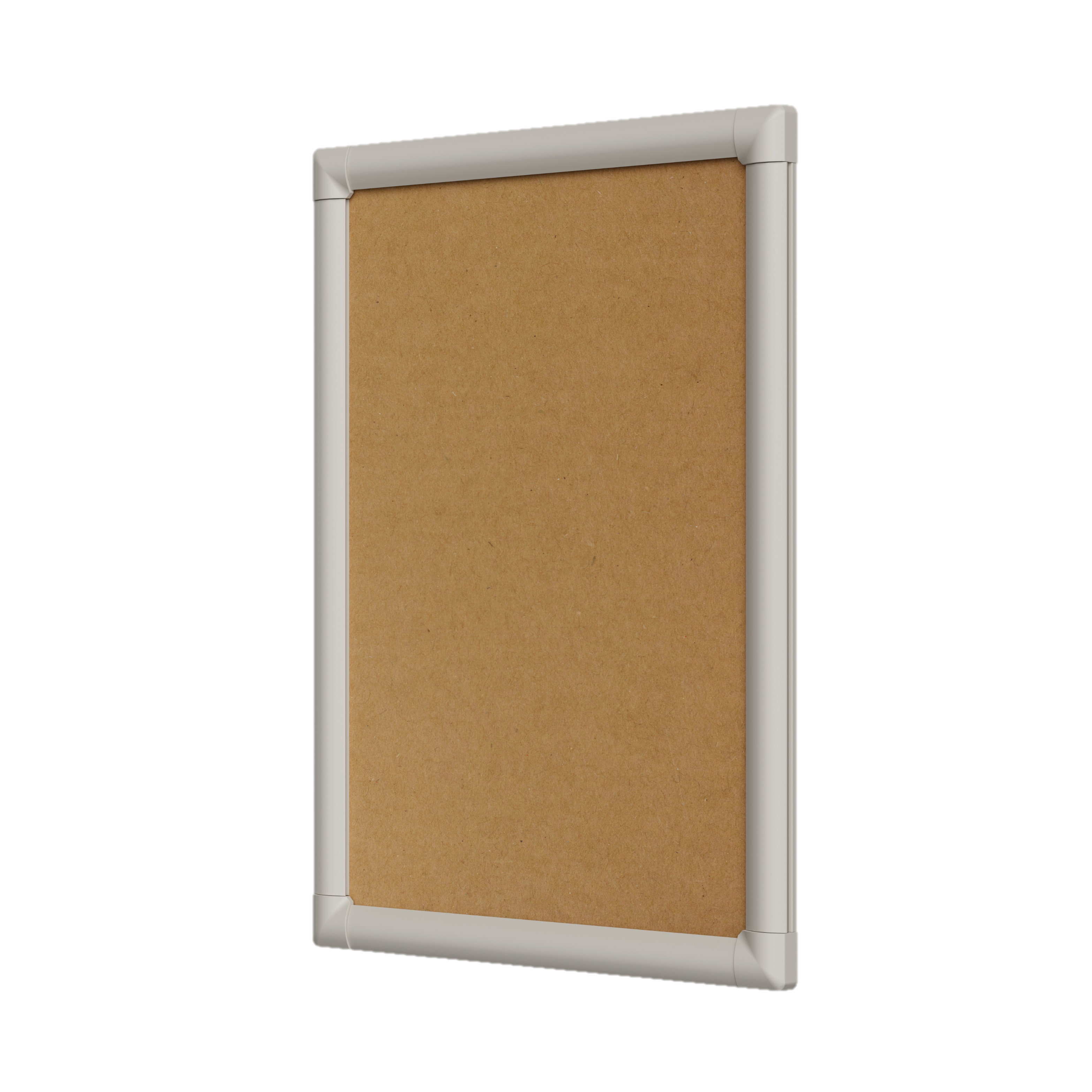 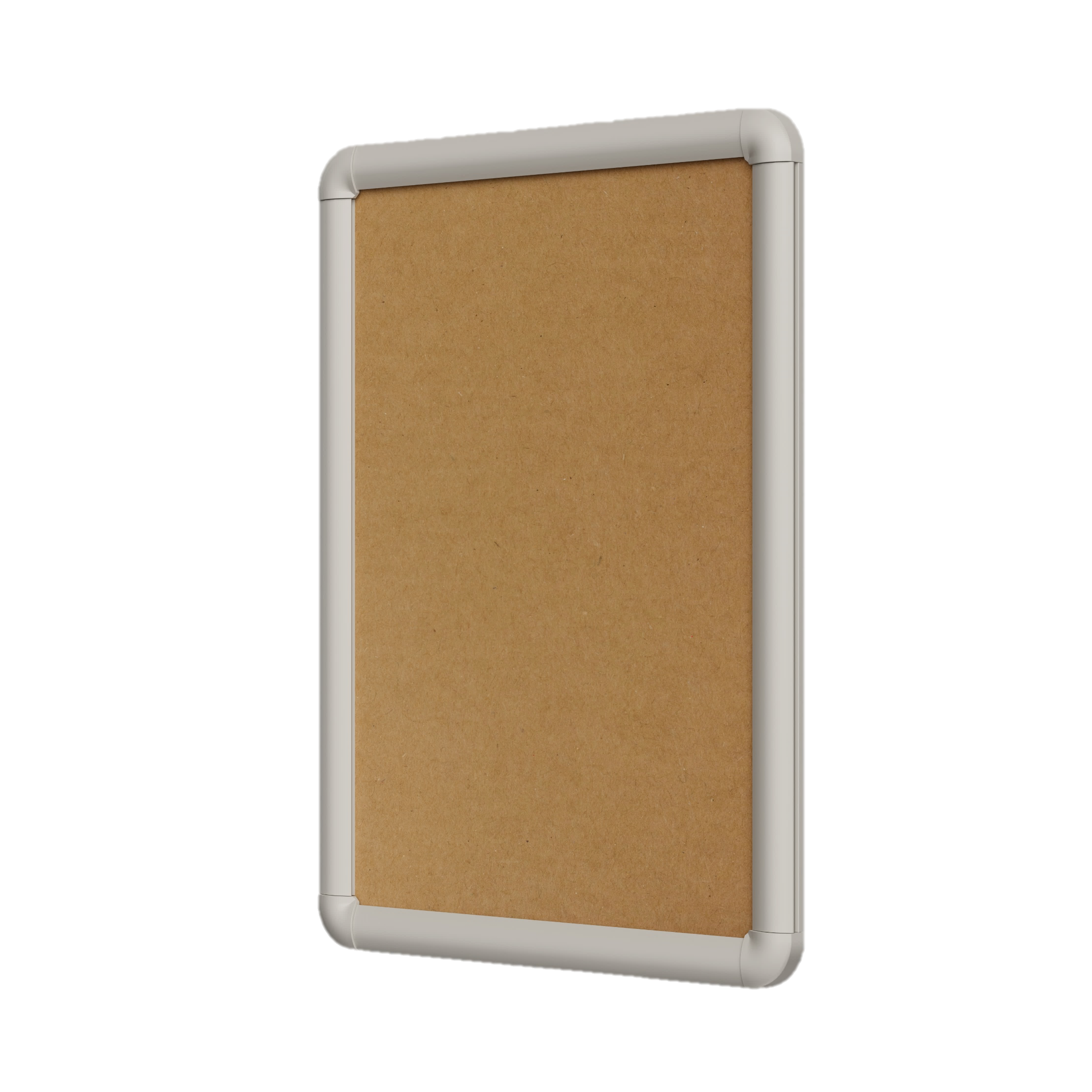 EUROPOS.RU
EUROPOS.KZ
EUROPOS.GROUP
6
Ключевые преимущества
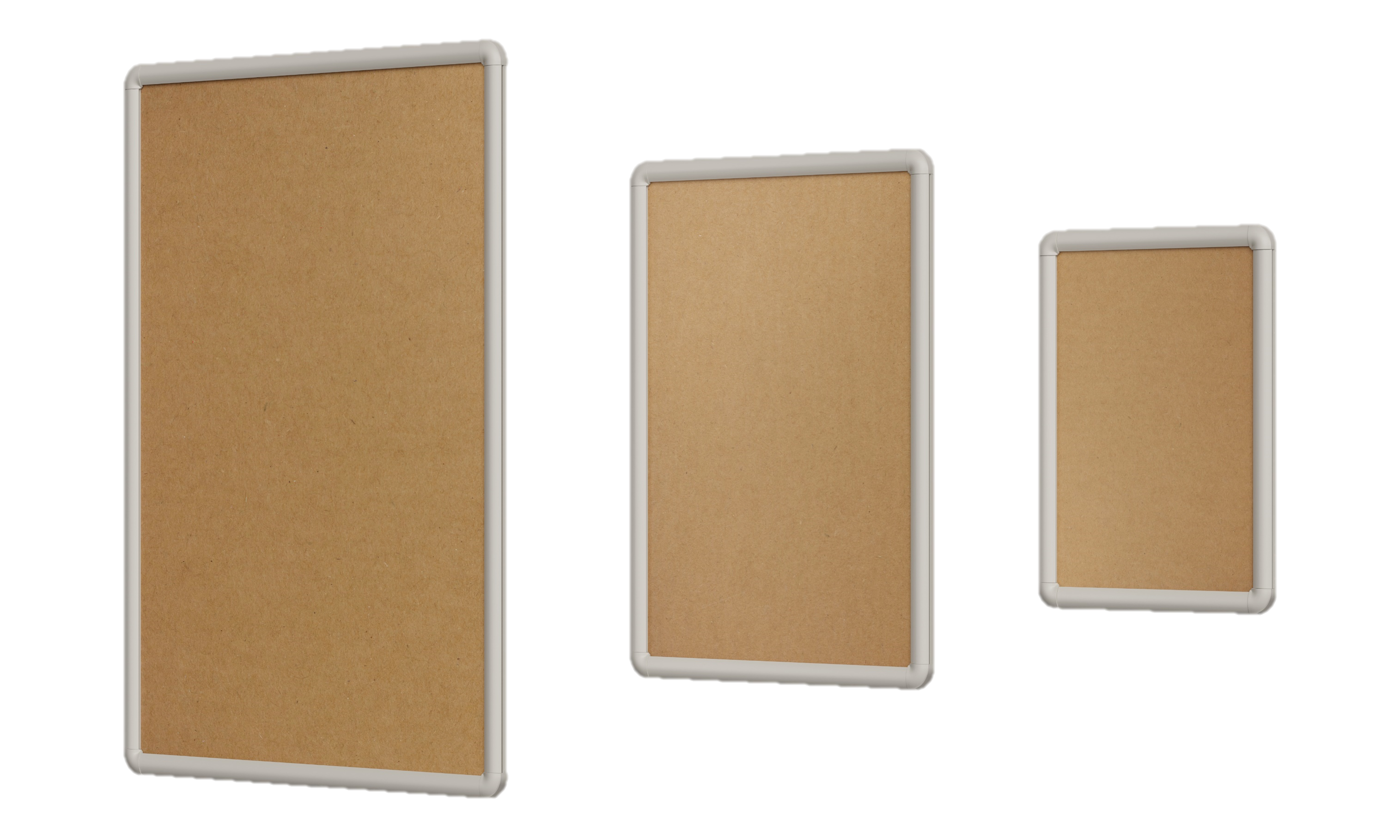 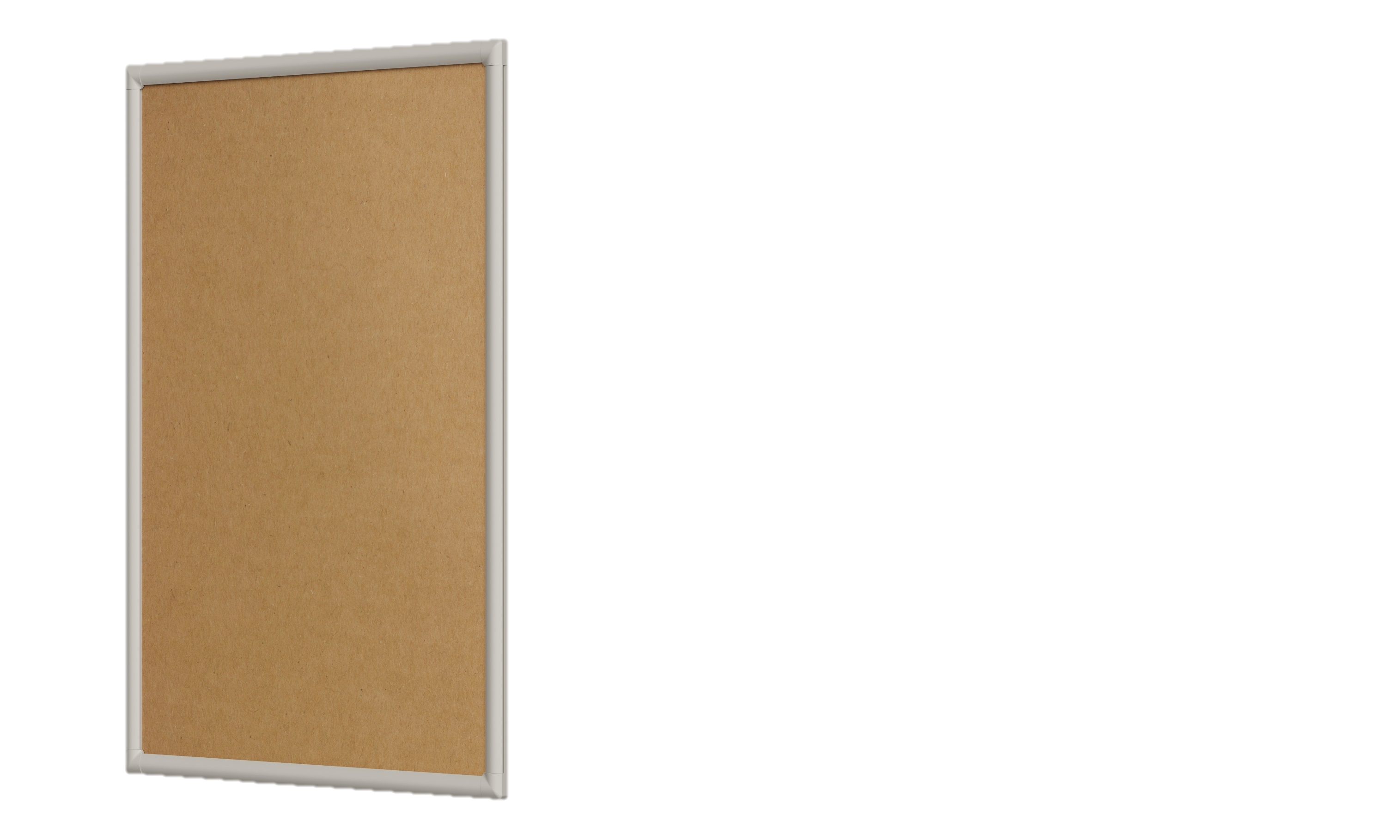 A1
на 25%
дешевле рыночных цен на алюминиевые клик-рамки
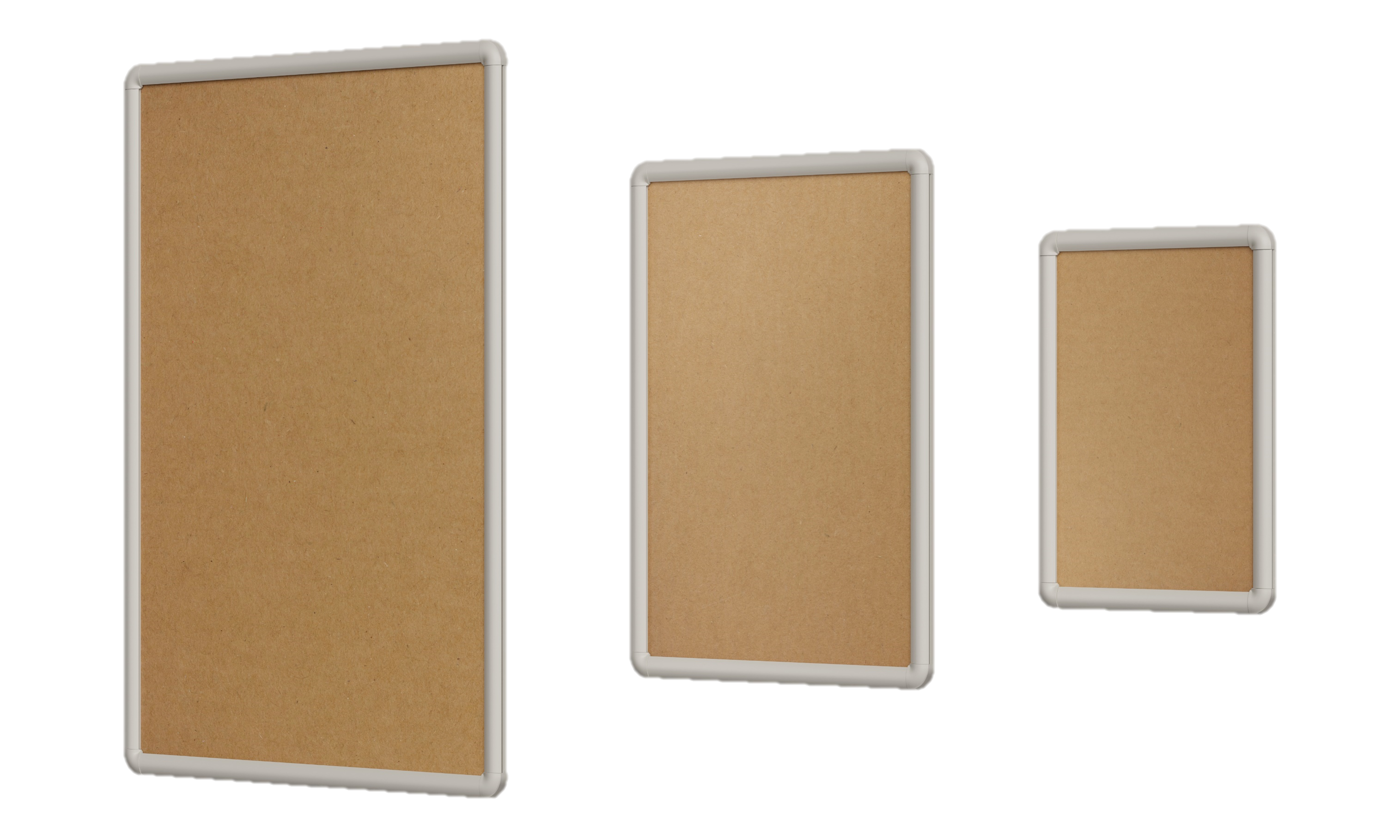 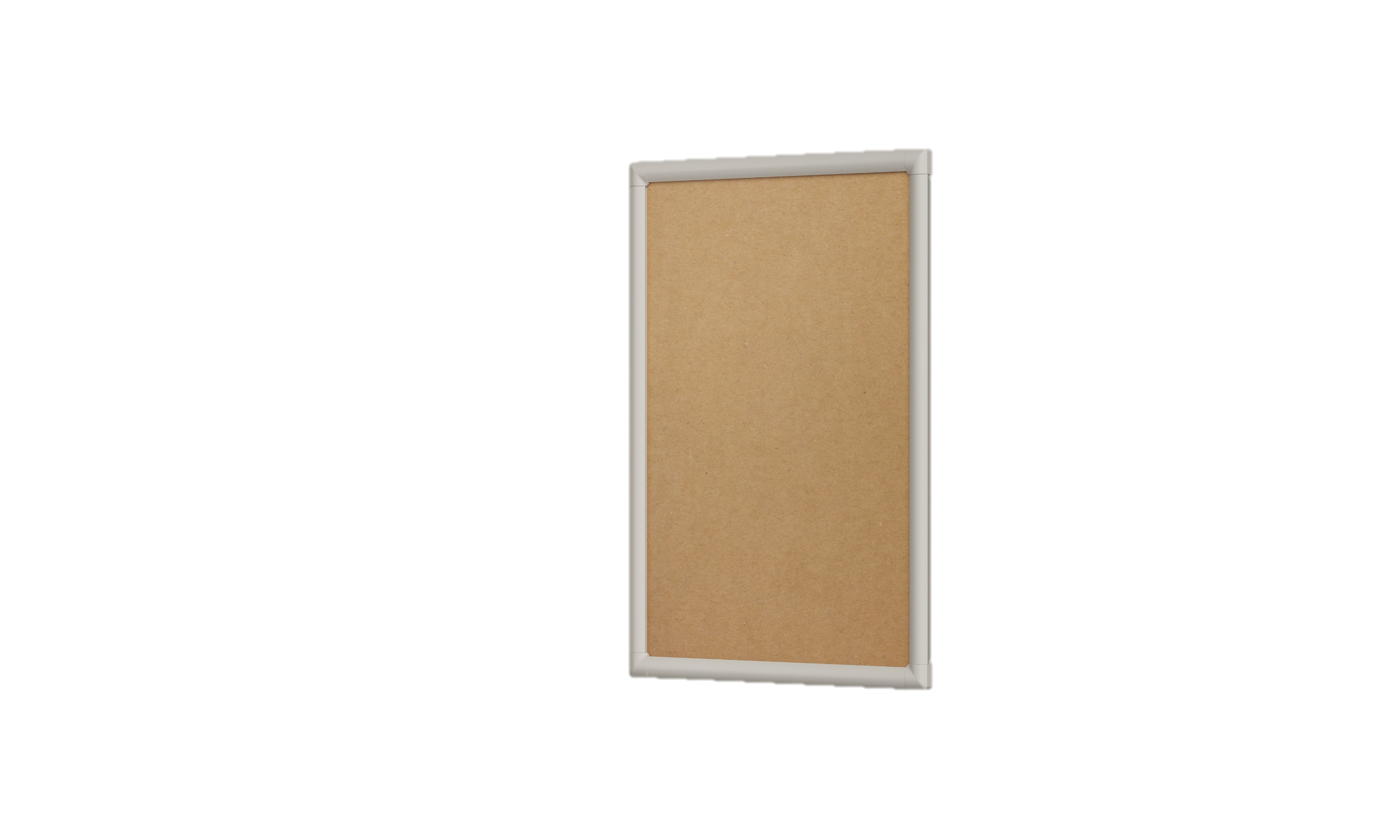 A2
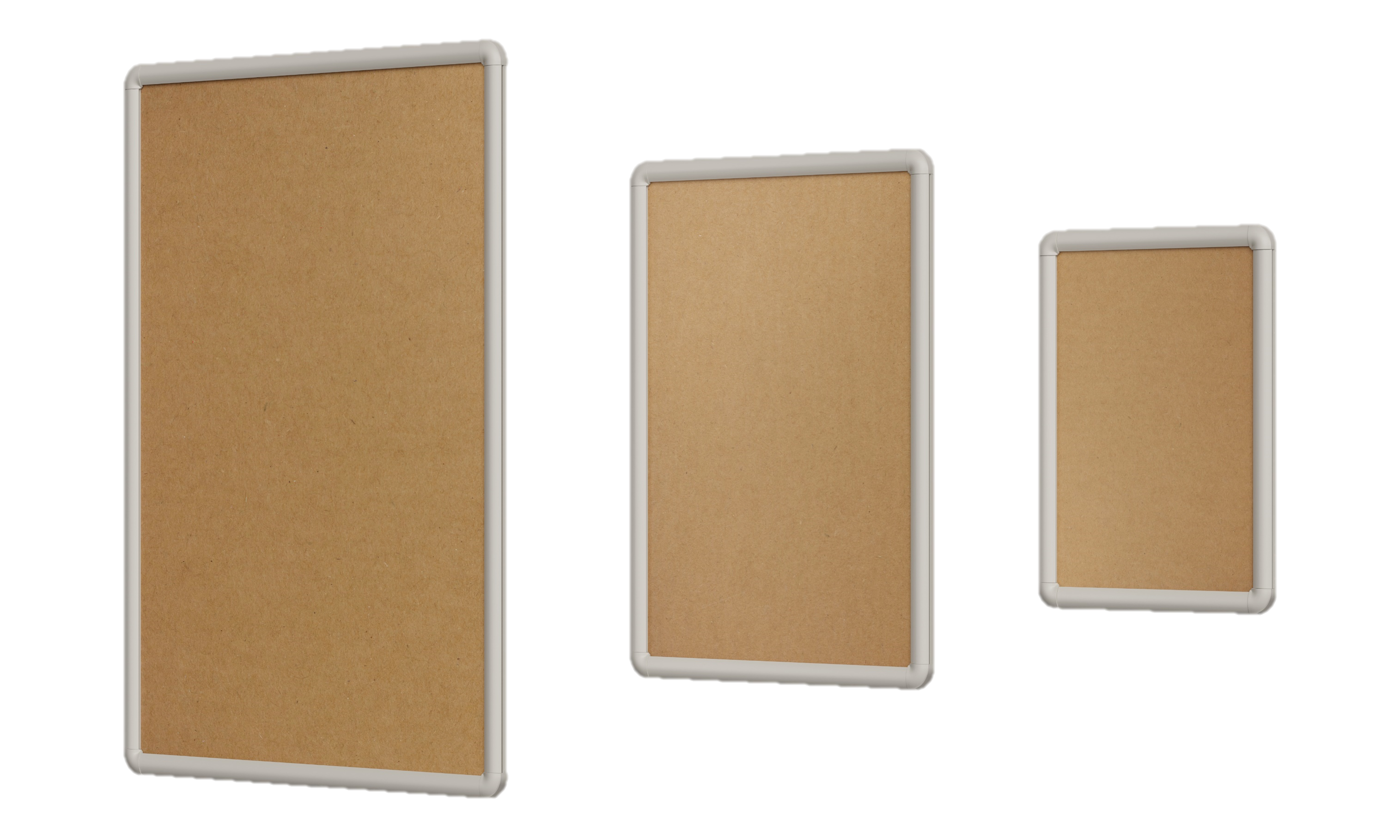 880 мм
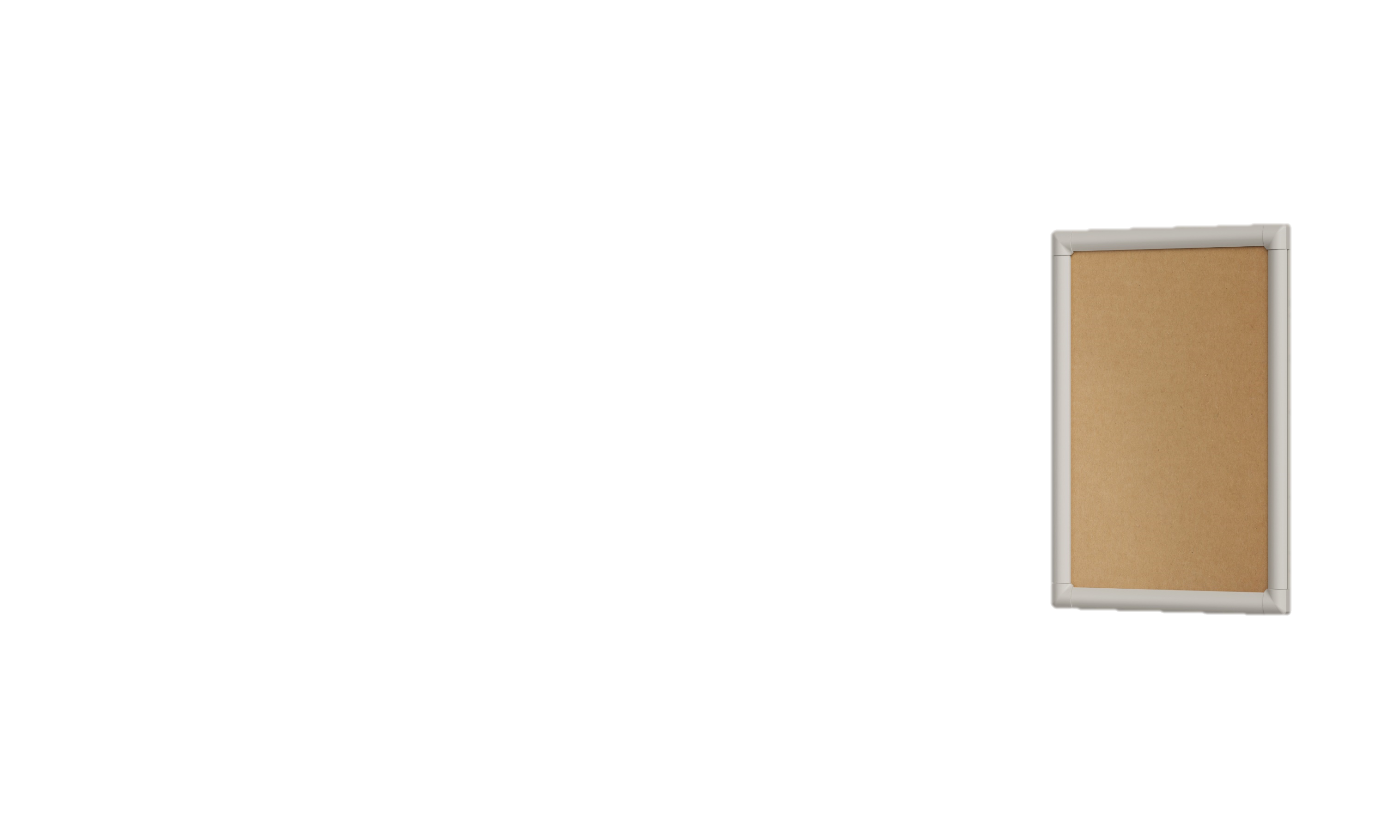 632 мм
A3
5 шт.
461 мм
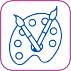 В стандарте
Другие цвета по запросу
337 мм
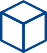 639 мм
460 мм
EUROPOS.RU
EUROPOS.KZ
EUROPOS.GROUP
7
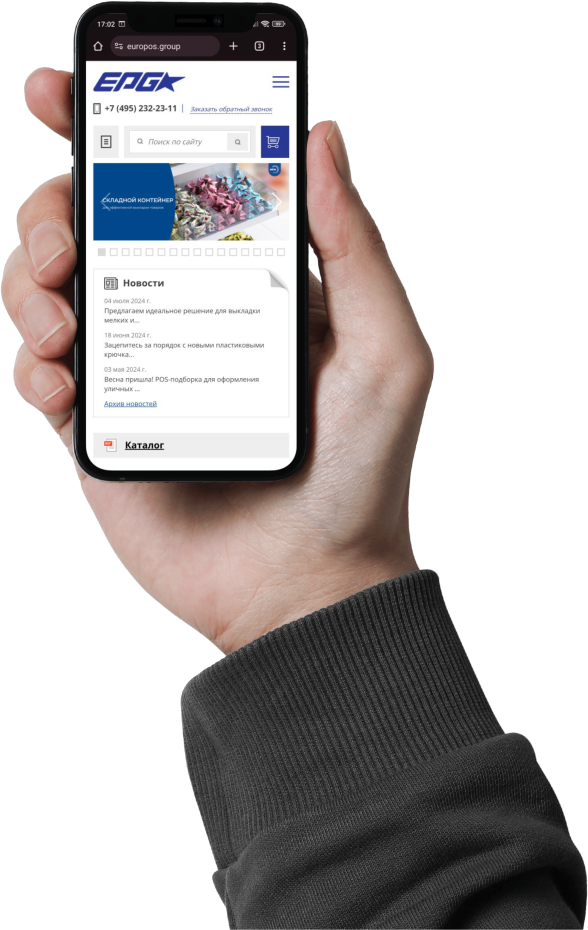 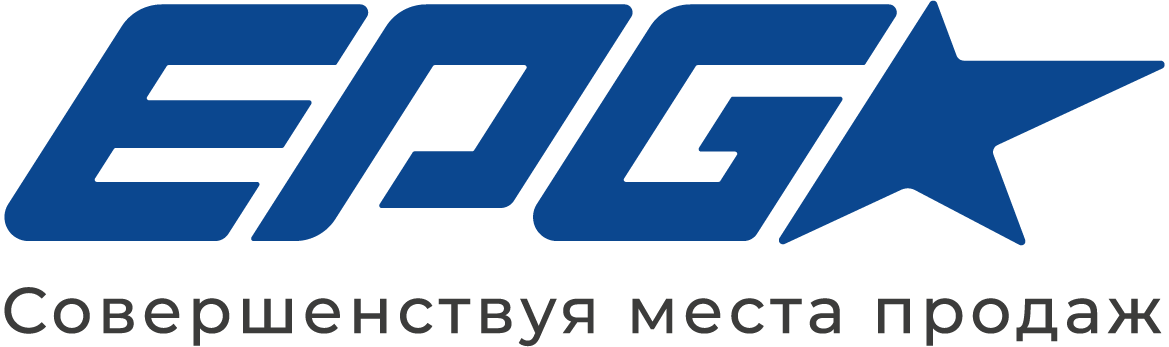 БУДЕМ РАДЫ
СОТРУДНИЧЕСТВУ!
EUROPOS.GROUP
EUROPOS.RU
EURCOPOS.KZ